Douglas library of hebron
STRATEGIC PLAN 2018-2022
PLANNING COMMITTEE MEMBERS
The Committee
Mission Statement
The Mission of the Douglas Library of Hebron is to service the informational, educational, cultural and recreational needs of all members of the Hebron community by providing access to a professional staff, state of the art facility, quality resources, programs and support and preserve records of the town’s history that are entrusted to the library.
Why we are planning
Last Strategic Plan was from 1992
Evaluate existing services
Plan our direction for the future
Allow for input from community, staff and Library Board
Create a measurable path for progress
VISION STATEMENT
The Douglas Library of Hebron is an integral part of our community offering a welcoming, safe and diverse environment in which to pursue lifelong learning by utilizing our ever-evolving collections, services and innovative technologies.
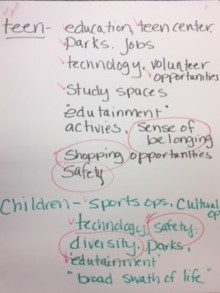 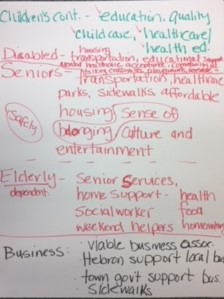 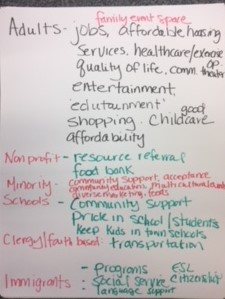 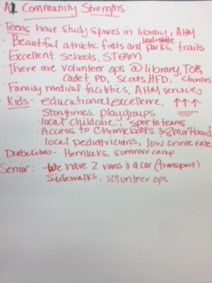 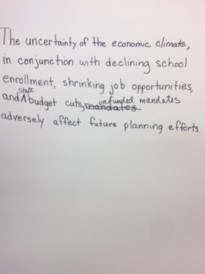 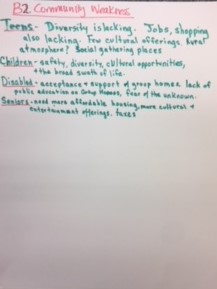 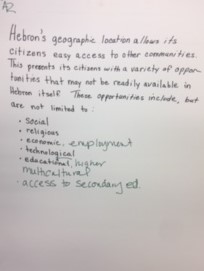 OUR fUTURE
SAFE SPACE· TECHNOLOGY· DIVERSITY·
COMMUNITY· LIFELONG LEARNING
GOALS AND TASKS
GOALS AND TASKS
GOALS AND TASKS
GOALS AND TASKS
GOALS AND TASKS
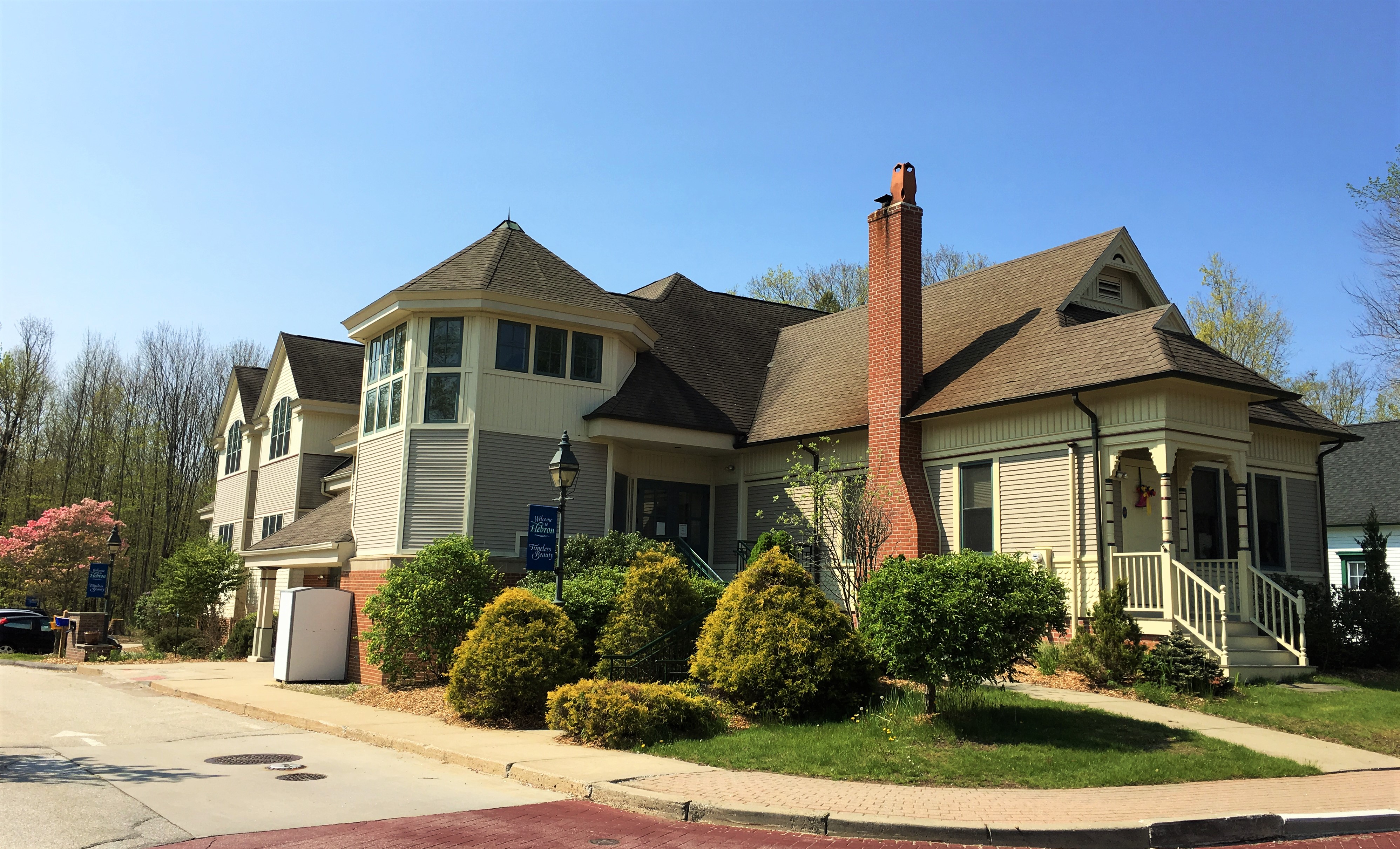 Questions, comments or suggestions?
Contact Us
Email us: info@douglaslibrary.org
860.228.9312
Feedback on this plan welcomed until November 12th, 2017
Thank you!